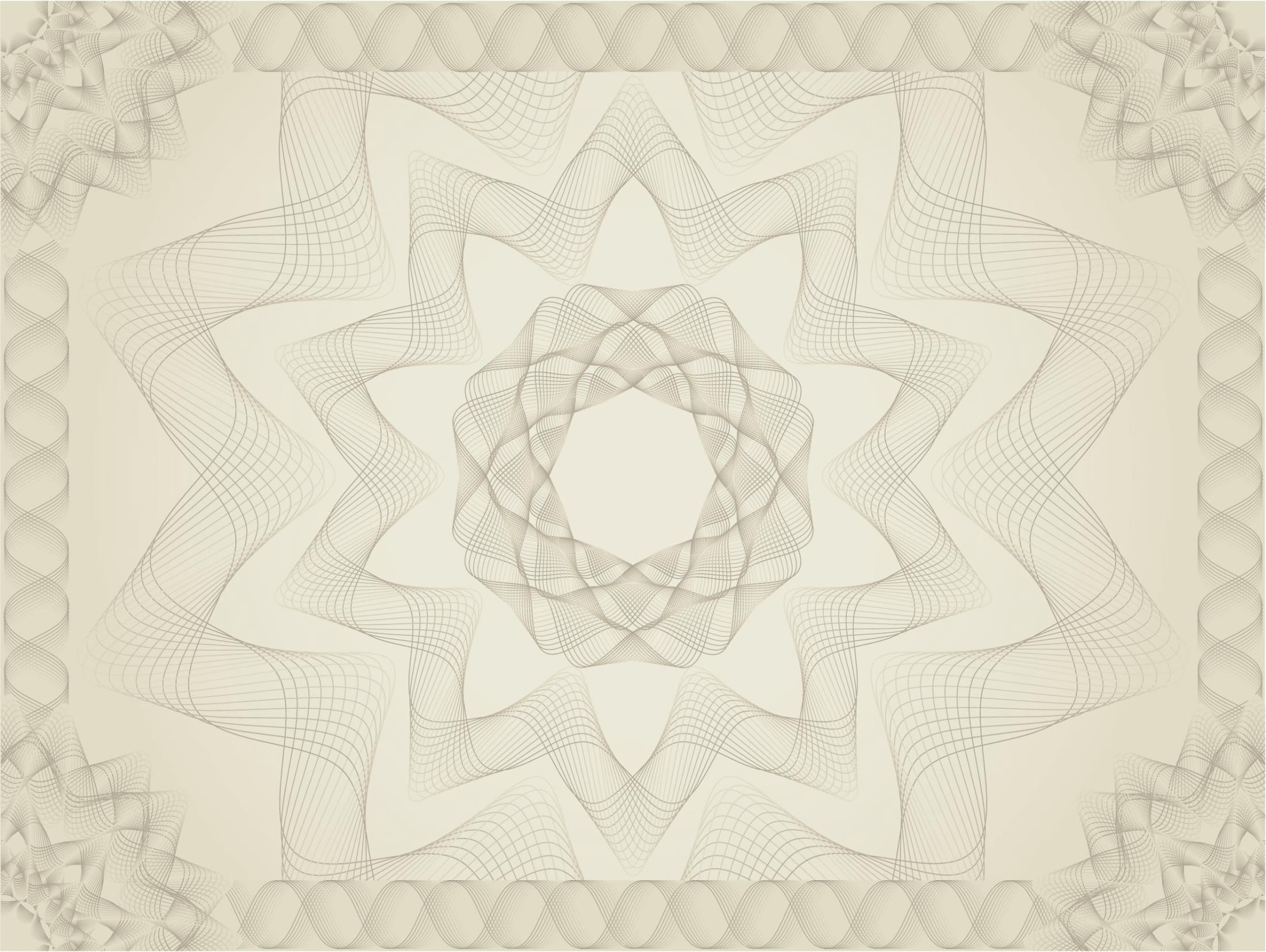 Структурируйте  информацию с помощью SmartArt:
«В каталоге Документы 4 раздела: Образование, Программное обеспечение, Интернет и Остальное. 
В разделе Образование есть подразделы Школы, Вузы, Детские сады и Курсы. 
Раздел Программное обеспечение включает подразделы: Системное ПО, Прикладное ПО,  системы программирования. 
В разделе Интернет есть подразделы Создание сайтов и  Социальные сети».
В верхнем колонтитуле страницы напишите фразу: 
Моя команда  - участник Word- эстафеты!
Введите текст для каждой строки документа, используя клавишу <TAB > для перемещения курсора к следующей позиции. 
 
Список лекарственных препаратов №1
 
Наименование	 показание	стоимость	№ аптеки 
аллохол	    желчегонное	   17.00	23
бромгексин	    кашель	              14.00	122
димедрол	    успокаивающее	   8.00	           11
но-шпа	    спазмалитик	   54.00	122
В файле «Гимн лицея» находится текст лицейского гимна. Посчитайте, сколько раз в этом тексте встречаются буквы о, е, и. Ответ запишите в виде:
Количество букв е:
Количество букв и:
Количество букв о:
Как ты думаешь, можно ли в Word писать формулы? Попробуем!!!
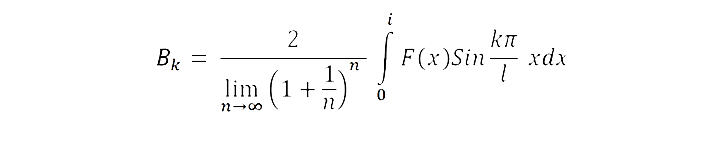 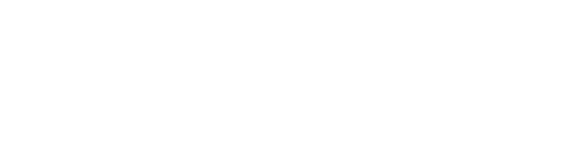 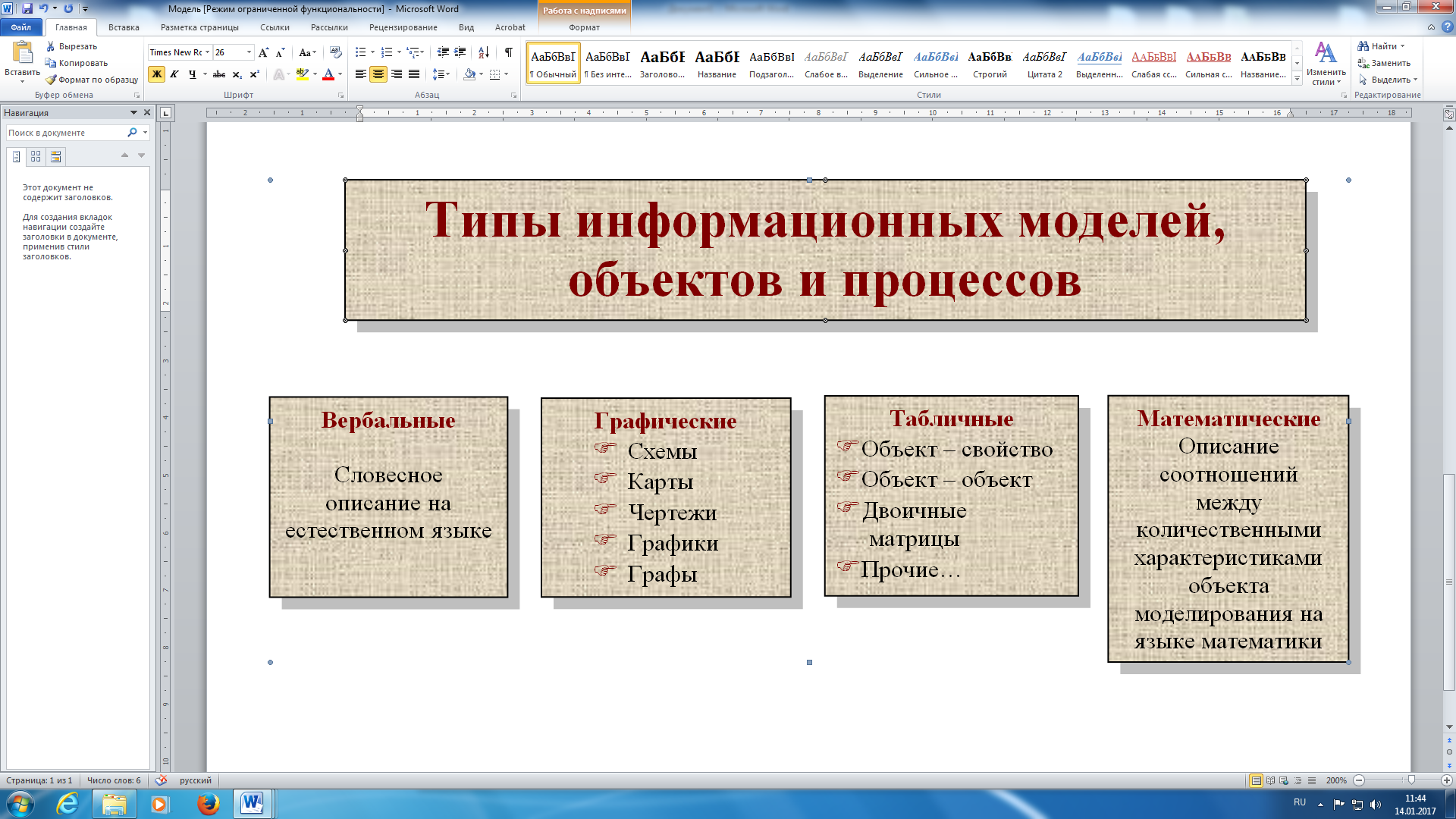 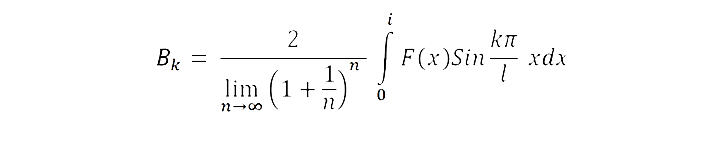 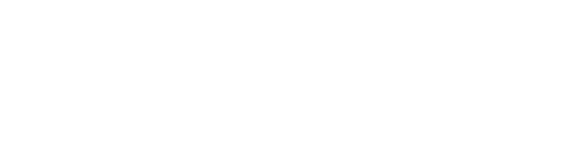 Наступил новый год.  
Эту новогоднюю открытку нужно сделать 
и пусть хорошее настроение не покидает тебя в этом году!!! 
Изображение петуха в файле «Петух».
С новым 2017 годом!!!
С новым 2017 годом!!!
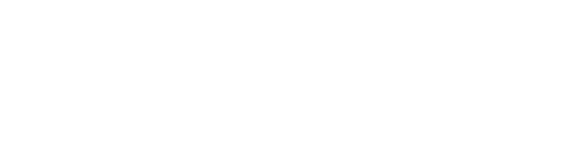 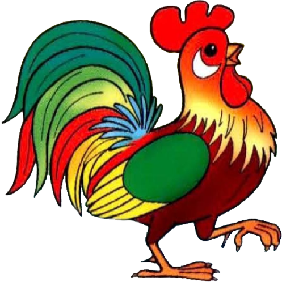 СЕВЕР
Нарисуй красивую розу ветров по следующему образцу:
С-З
С-В
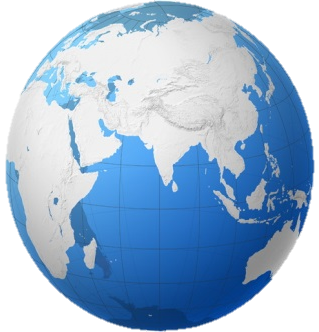 ЗАПАД
ВОСТОК
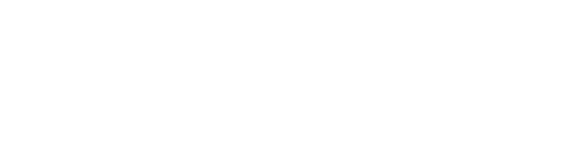 Ю-З
Ю-В
ЮГ
ПРИГЛАШАЕМ 
И ЖДЕМ!
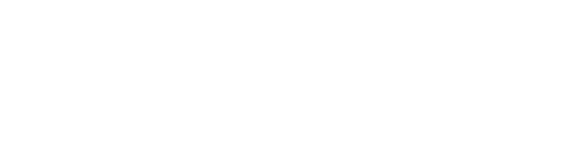